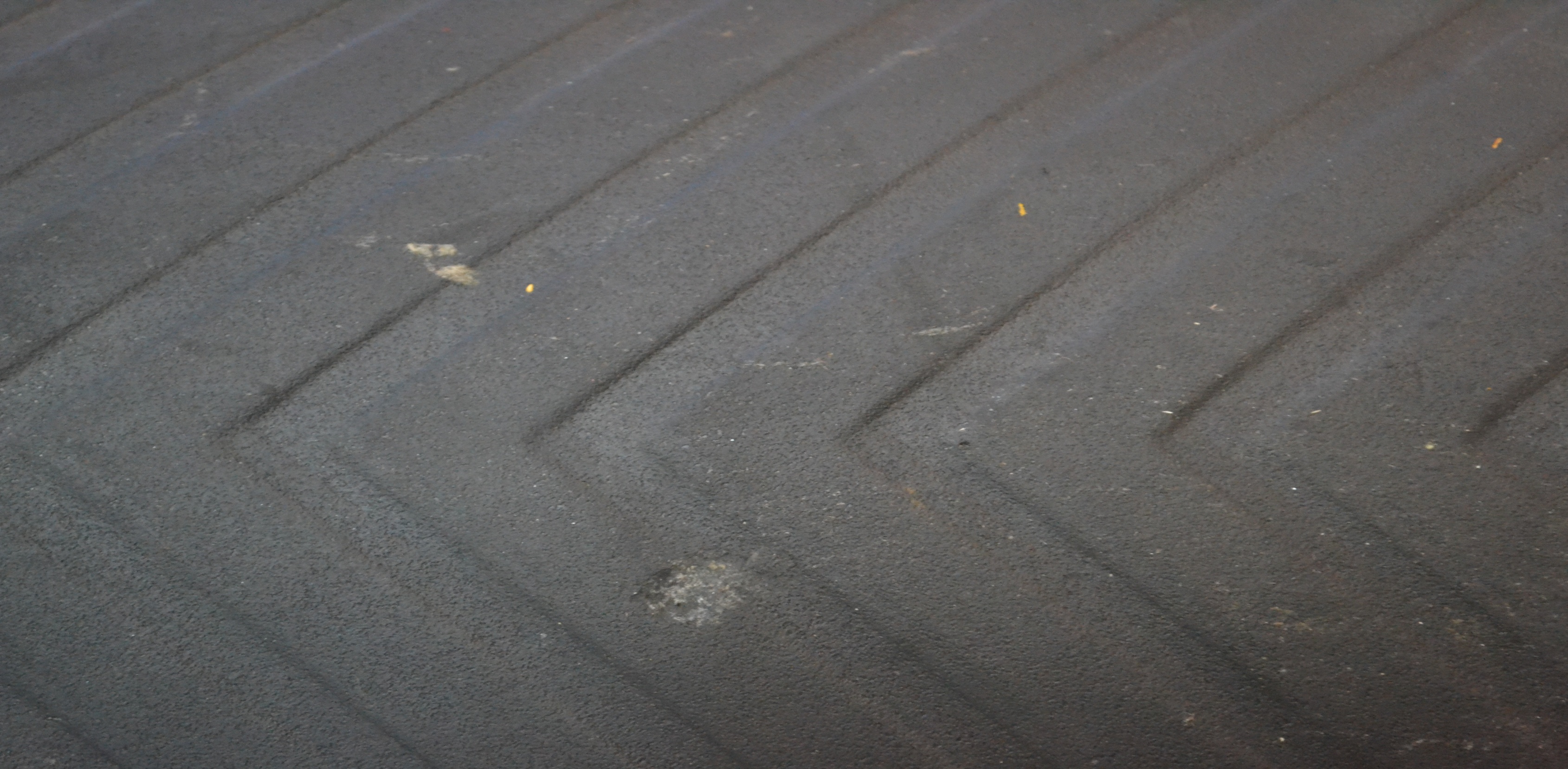 Counterweight changes to perform
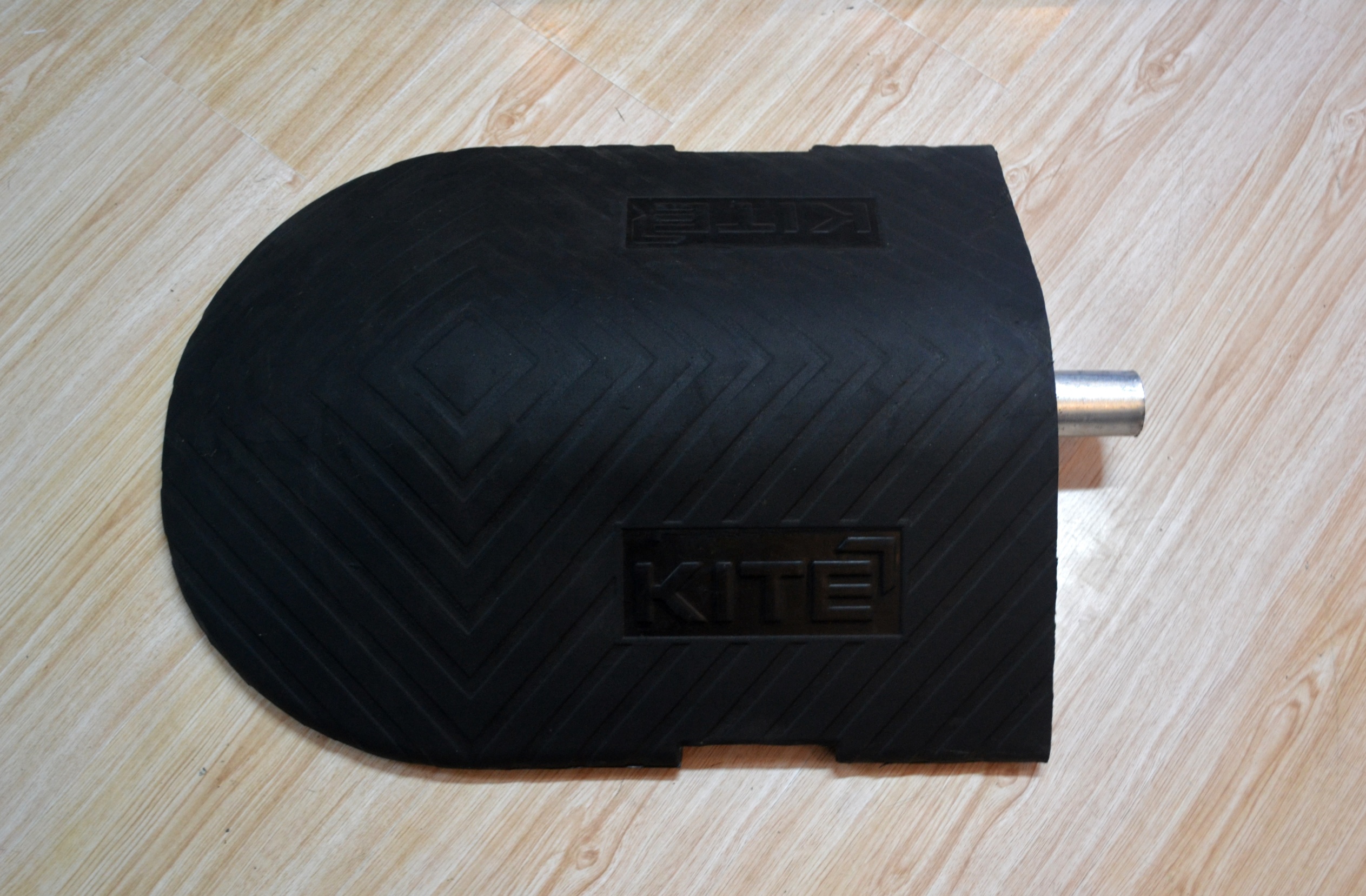 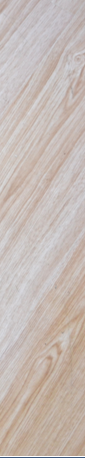 The weight should be between 25.2 and 25.5 KG (If more, we don't pay for it. But not more than 27 KG).
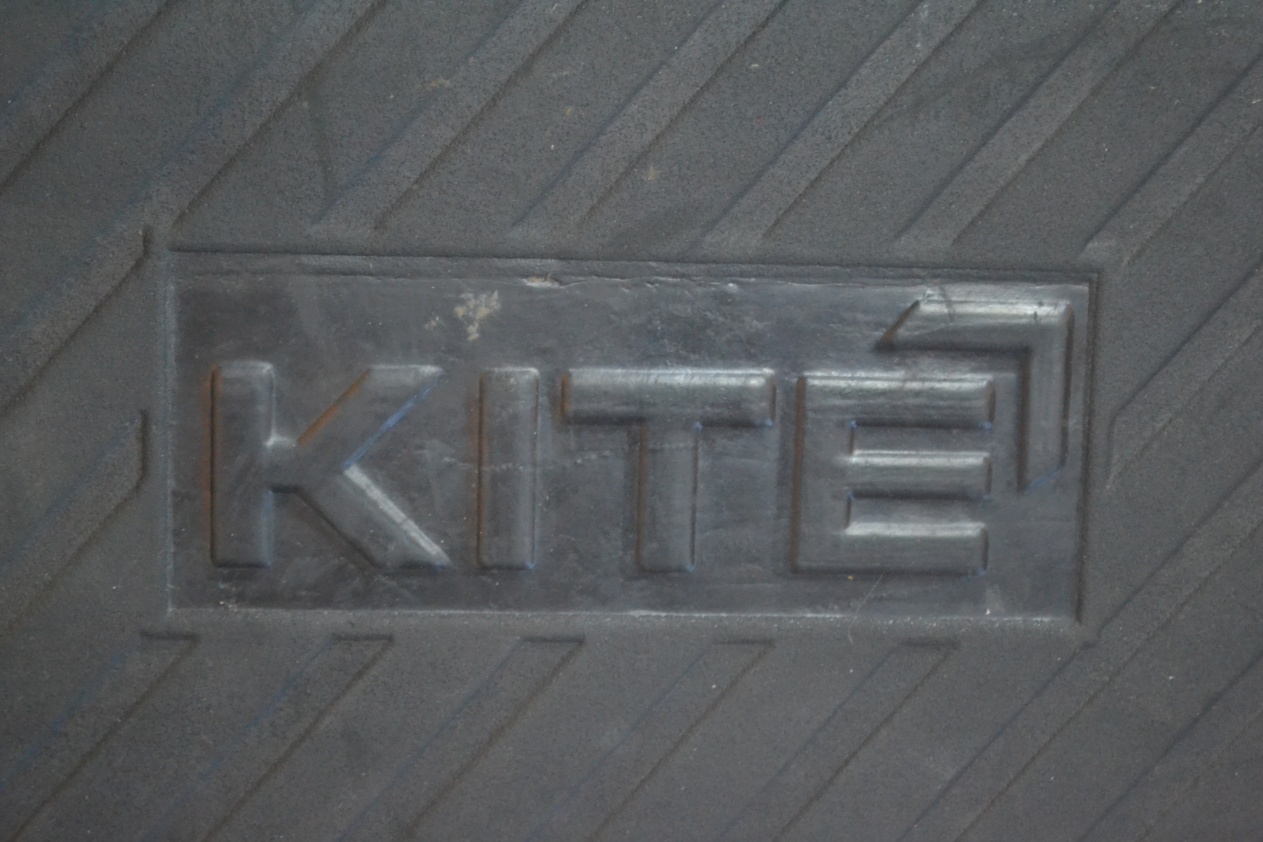 The client's Logo should be more clear.
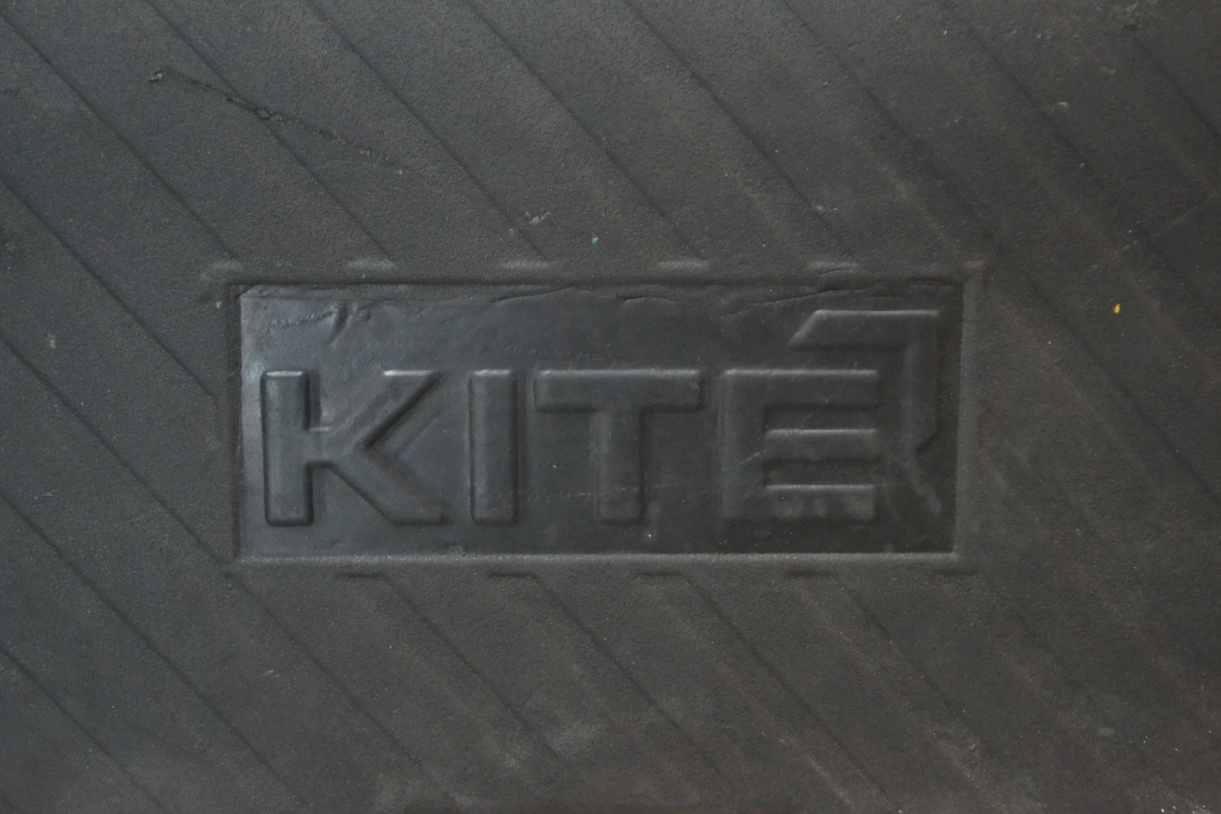 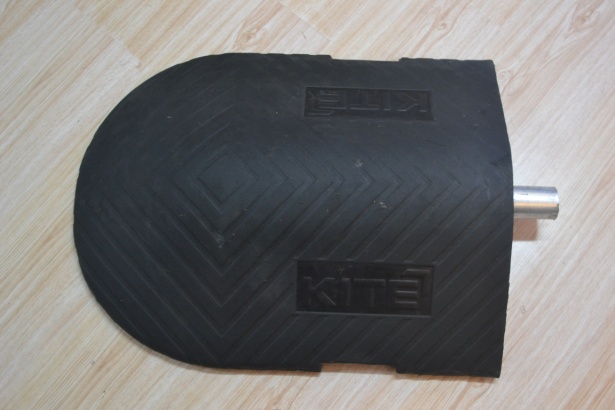 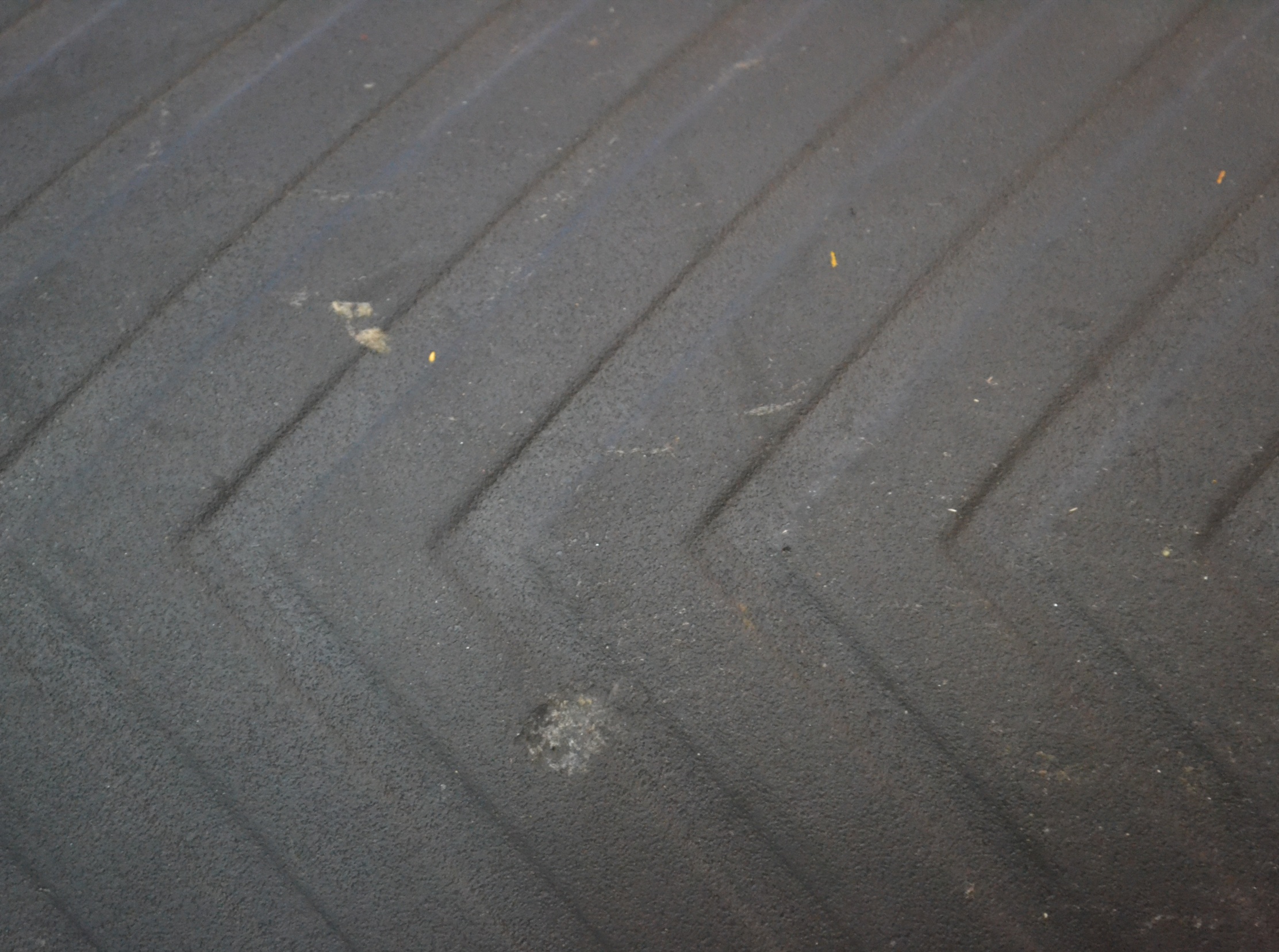 The surface of the rubber counterweight should be kept cleaned and NOT be damaged.
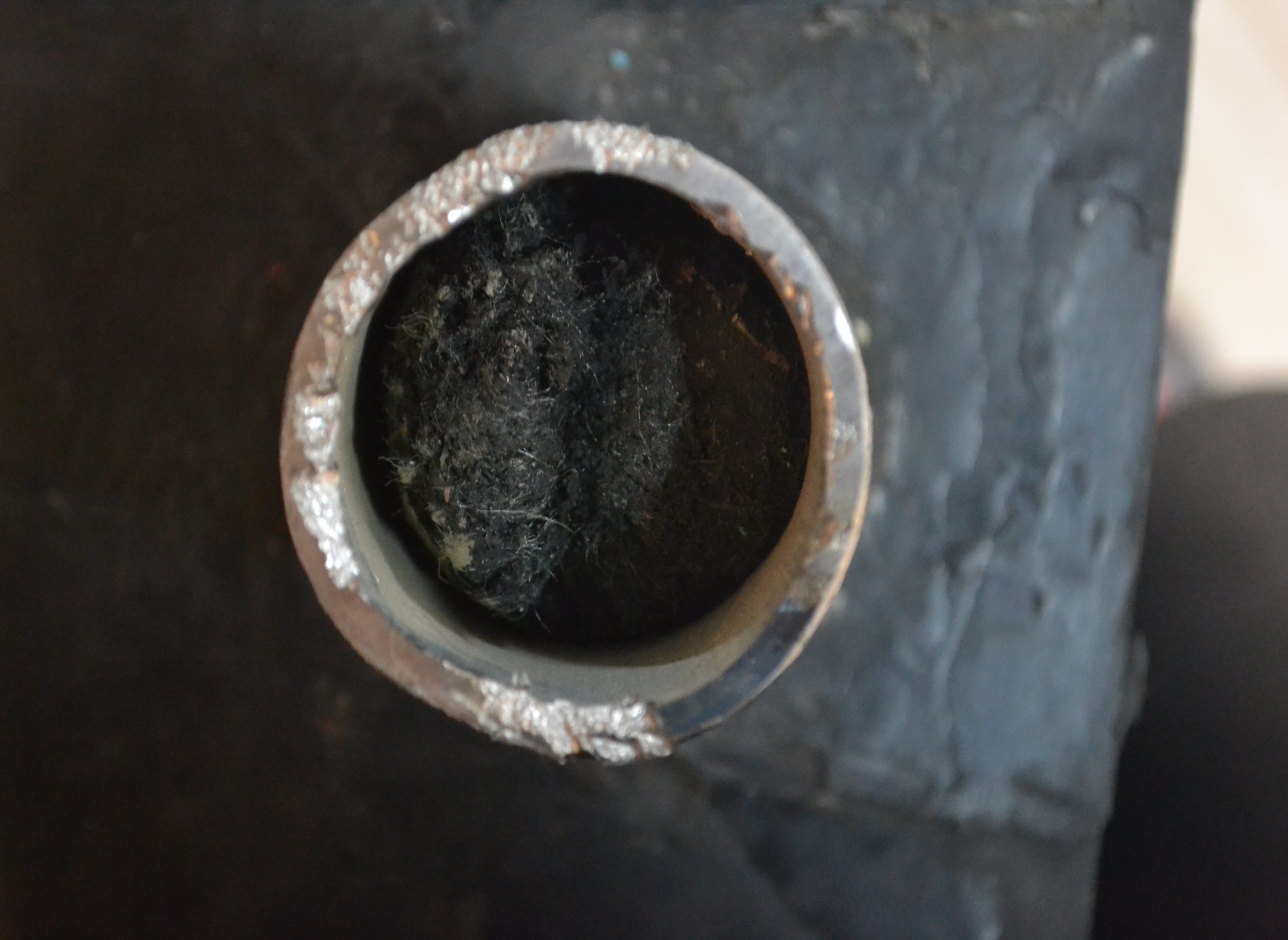 The tube should be rounded and not damaged. Also, the tube should be cut very straight.
The tube should NOT be filled with rubber.
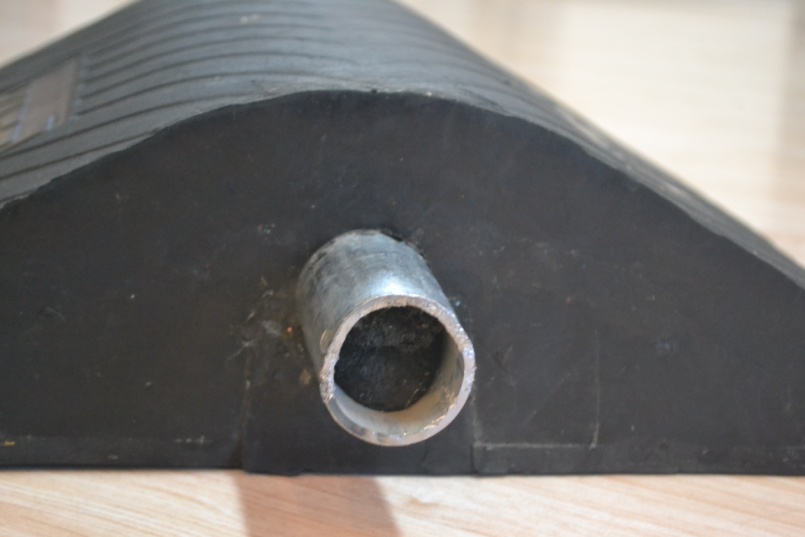 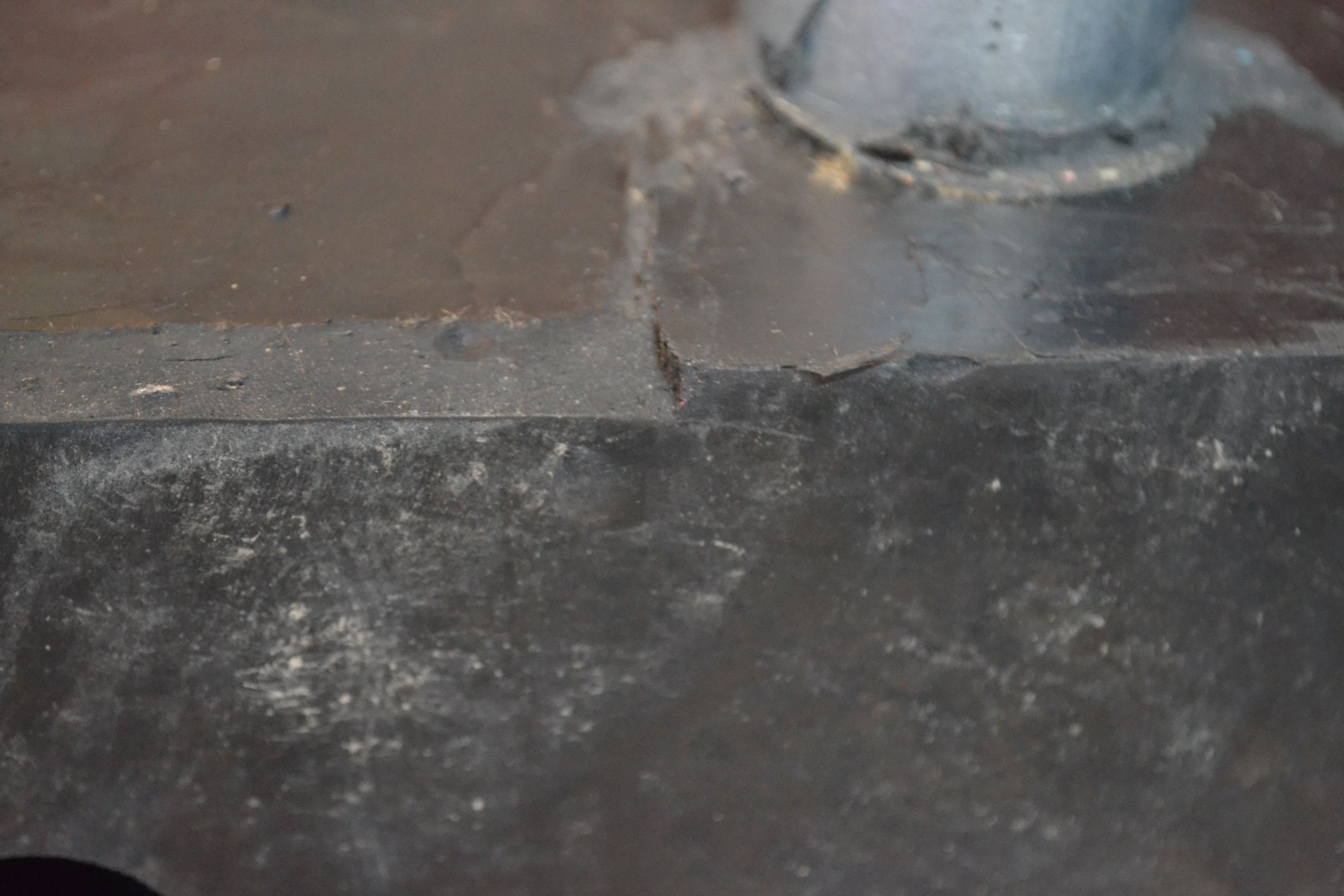 The edge of the rubber counterweight should NOT be damaged
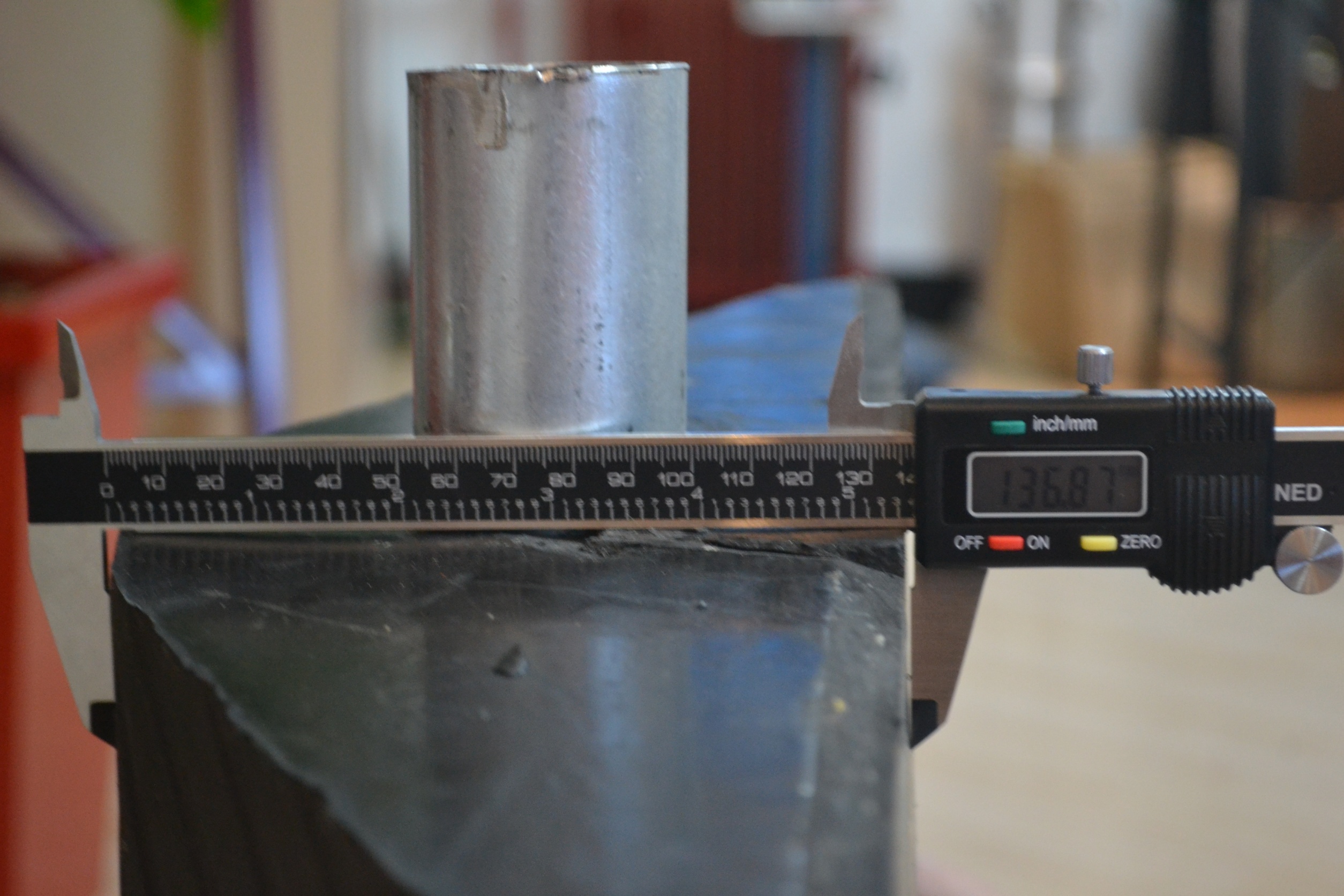 The thikness of the rubber counterweight has to be 130mm (not 136mm).
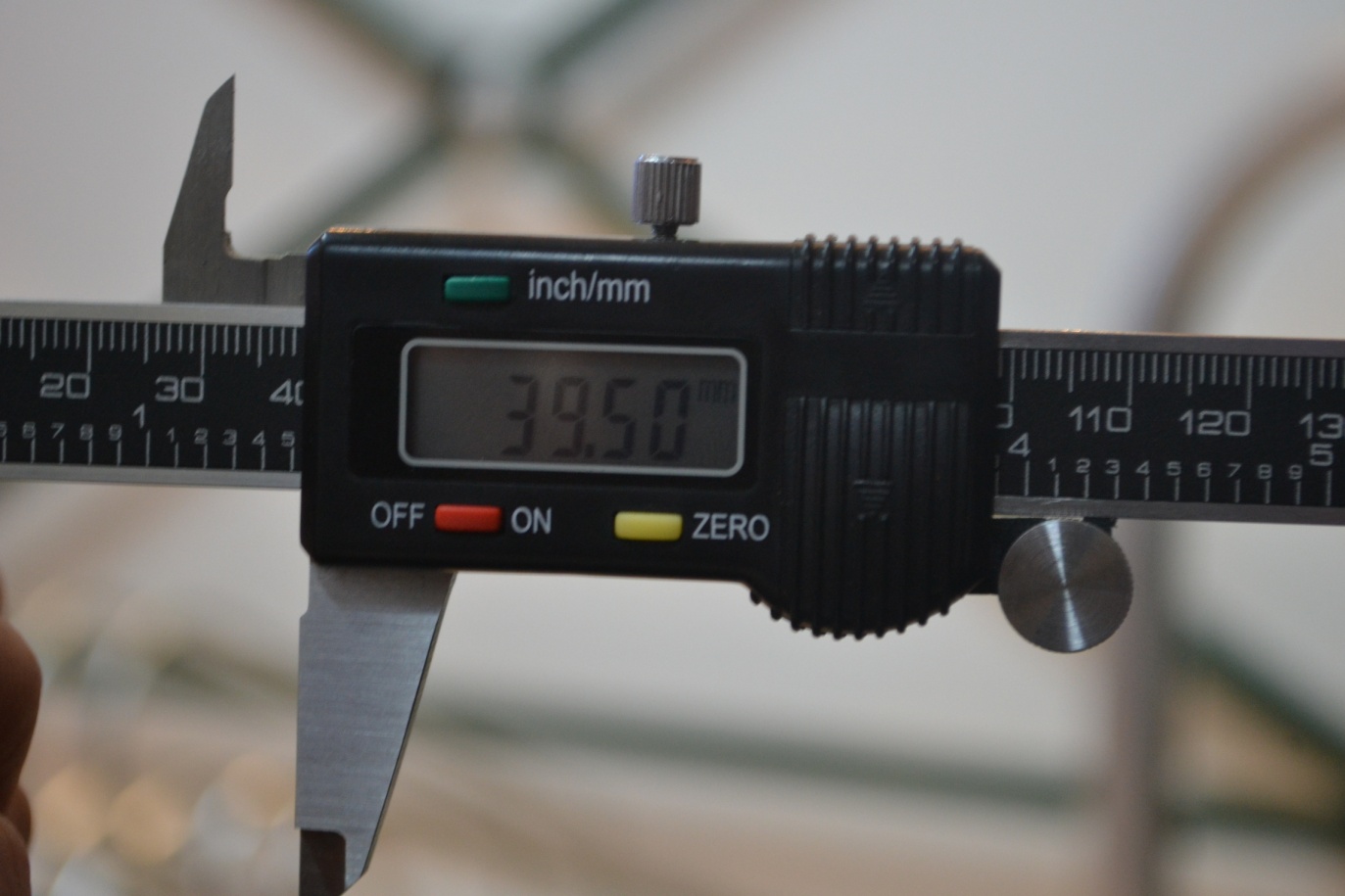 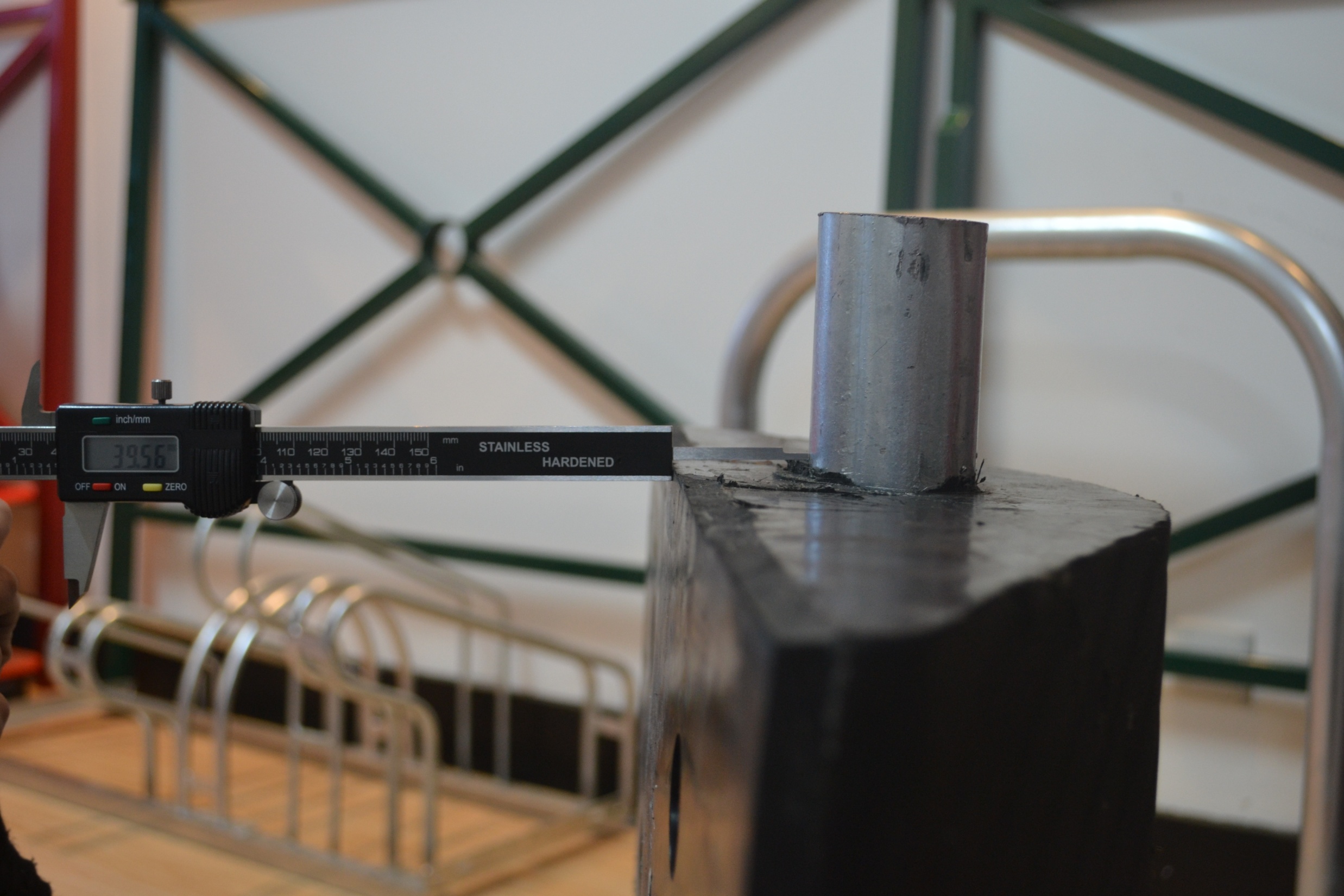 The distance between the bottom of the tube and the ground has to be 30mm (not 39mm).
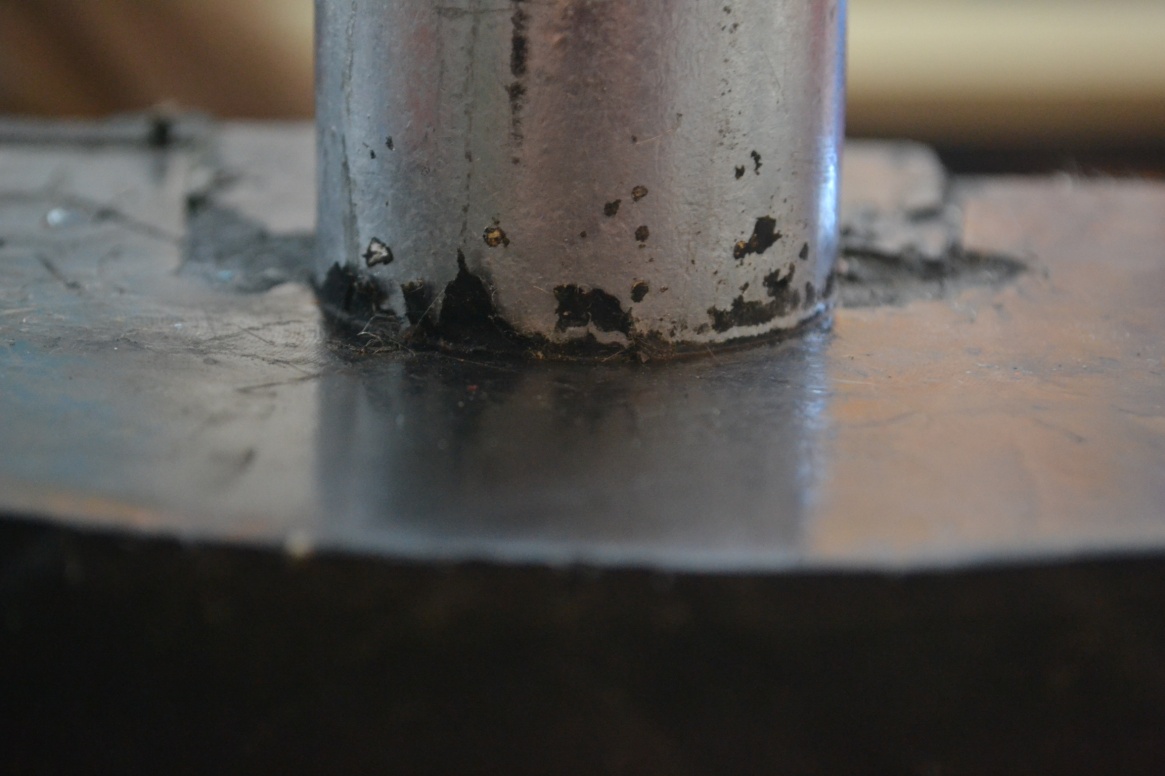 The tube should be clean.
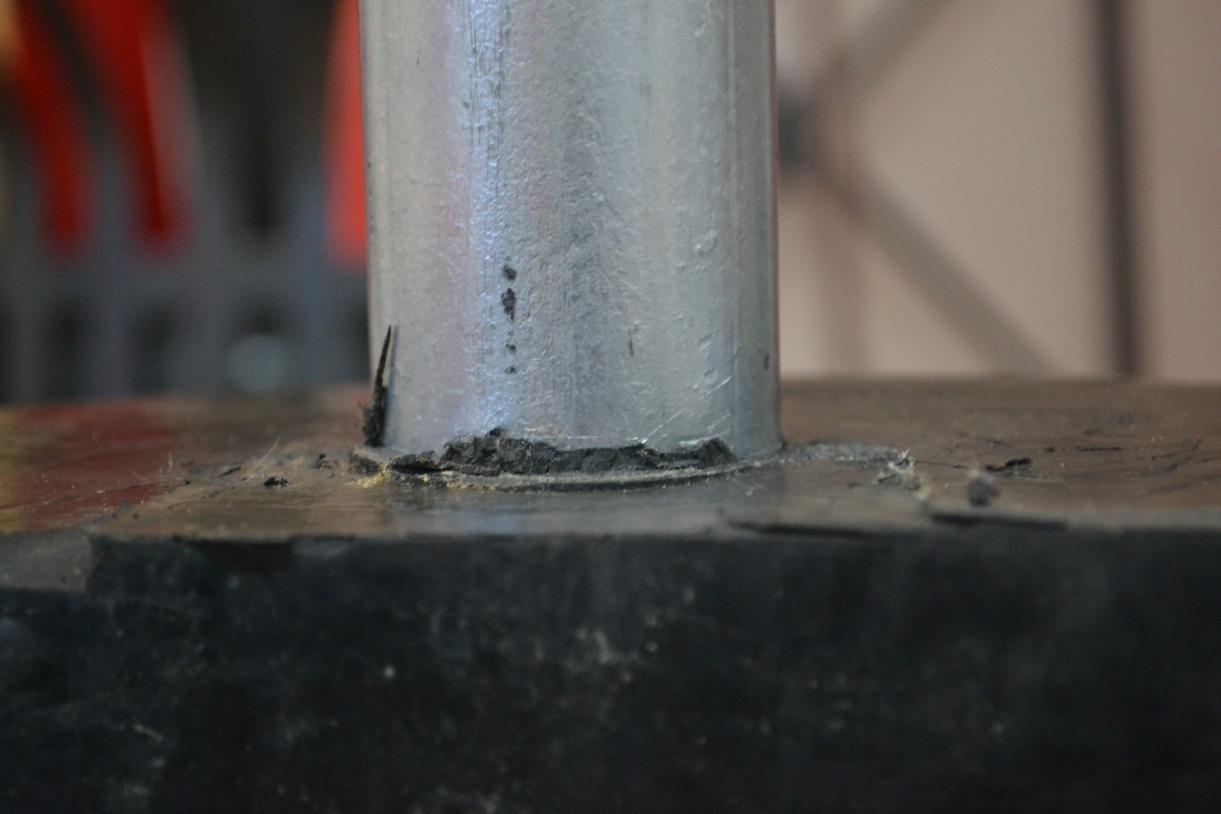